PROLOTHERAPY
AN IMPORTANT TOOL FOR MSK PAIN  MANAGEMENT

							 MAYO FRIEDLIS,MD
							  Stem Cell Arts/National 						  Spine and Pain
							  Washington DC
							   LAOM, BA 0913
My background
25 years Prolotherapy
8 years PRP
4 years Stem cells
Interventional Pain on the side
PROLOTHERAPY
YOU NEED TO LEARN THIS
TECHNIQUE
(Why would you? )
OBJECTIVES
Why you need to know this
Definition
   Understanding how prolotherapy works
Studies in the literature
Indications/Usage
Injection Techniques
WHY PROLOTHERAPY?
Also a Regenerative Injection Technique RIT
RIT in its most basic form
Prolo is a concept of understanding MSK tissue injury and repair
Prolo is a methodology of treatment application
	to ensure the injury is completely treated 
More and more RCT’s being published (this really works!)
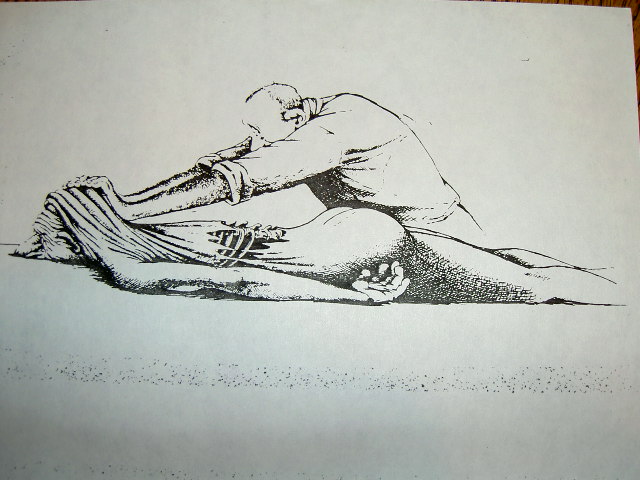 Where did Prolotherapy come from?
Lessons from history
George Hacket and others discover that most MSK pain comes from ligaments and joint capsules- 1935
He perfects the treatment process called Prolotherapy capable of resolving these injuries
Exactly at this time Mixter and Barr discover that you can operate on the lumbar disc. 
We enter the age of spine surgery and the dark ages of medicine. Much wisdom and knowledge is lost
HISTORY OF PROLO -cont
1980 Prolotherapy is “rediscovered” by physicians who founded the AAOM to teach and promote to other physicians
PROLO AS A THOUGHT PROCESS
The nature of MSK injury
Not muscular
Not joint
Not nerve		 (it’s ligament)
Treating the entire joint/area/organism
Eg: A shoulder problem is never just the SS tear
Why did that tear occur? What must be done to completely treat the shoulder?
Need to address the ligament laxity and muscular imbalance
PROLO AS A METHODOLOGY
Teaches you how to treat the entre area, not just the lesion on MRI or US. This makes cure more likely
Has an 80% success rate which tends toward curative (all or none response)
ADVANTAGES OF PROLO
Simple to perform once learned
No equipment or preparation
Treats larger areas-cervical thoracic lumbar spines
As a method of treatment, it addresses the entire organ, insuring stability of the long term
More affordable for many injuries
Same outcomes as PRP (tears excepted)
5-10% of patients respond to Prolo but not PRP
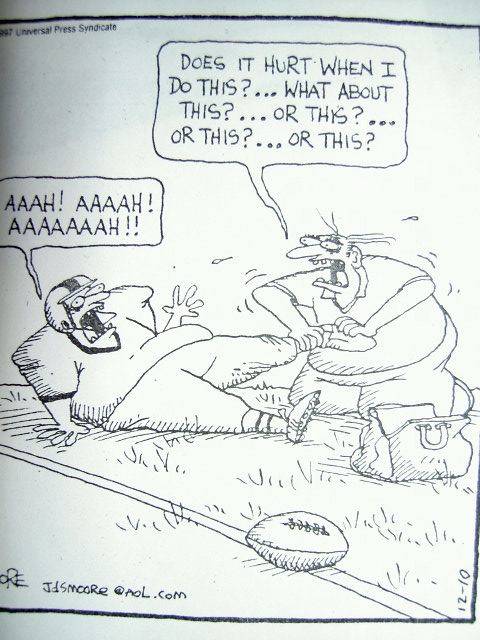 DEFINITION
PROLO – To proliferate
The injection of a substance to stimulate the growth of connective tissue thereby strengthening weakened and painful ligaments, tendons, and joint capsules
Prolotherapy also known as:
“Sclerotherapy”
“Ligament Reconstructive Therapy”
PROLIFERANT SOLUTIONS
Osmotics
12.5% - 25.0% Dextrose
Glycerine 25%
Zinc Sulfate
PROLIFERANT SOLUTIONS, Continued
Chemical Irritants
Phenol 2.5%
Tannic Acid
Quinine
Guaiacol
Calcium Gluconate
HISTORY OF PROLOTHERAPY
Hippocrates
1500 A.D. – French surgeon Paret
1927 - First histologic report on animals
1939 - Hackett 
Current usage over 50 years
HOW PROLOTHERAPY WORKS
Normal healing of wounds occurs in three phases
Inflammation phase
Proliferative phase
Remodeling phase
Wound   Healing
COMPLETE
HEALING
TISSUE REMODELING
TISSUE REGENERATION
INFLAMMATION
(Cell  Proliferation)
NATURAL  HEALING  CASCADE
INJURY
WOUND HEALING
Inflammatory Phase
Injury to cells (the wound)
Cells broken open, spilling contents
Debris and chemicals released: kinins, complement cascade, fibrinolysis, prostaglandins, pain
Cause of influx of leukocytes
Lasts one to three days
WOUND HEALING,Continued
Proliferative Phase
Hormones released which attract macrophages, granulation cells, fibroblasts in succession
Macrophages clean up debris
New blood vessel growth stimulated
Fibroblasts stimulated to make new ligaments by hormones released by macrophages
Can only happen with a fresh injury state
Lasts ten days to two weeks
WOUND HEALING,Continued
Remodeling Phase
Collagen fibrils form along stress lines
Water squeezed out of fibrils
Collagen cross-linked
Occurs for two to three months
WOUND HEALINGSUMMARY
Prolotherapy is a way to jump-start the normal repair process.
Lesson : Reconsider the use of anti-inflammatories given for acute injuries.
CONNECTIVE TISSUE RESEARCH
Hackett, 1956
Showed 40% increase in diameter and size of fibril osseous junction of rabbit tendons two months after injection with proliferant solution
Similar studies in medial collateral ligaments
CONNECTIVE TISSUE RESEARCH, Continued
Liu, 1983
Studied rabbit medial collateral ligament
Injected proliferant one time in test cases
Control injected with NaCl
Findings : 42 days later – proliferant-injected ligament showed significant increase in mass, thickness, and strength
CONNECTIVE TISSUE RESEARCH, Continued
Maynard, 1985
Studied patellar tendons and Achilles tendons
Showed increased diameter and cell numbers
CONNECTIVE TISSUE RESEARCH, Continued
Klein, 1989
Human SI ligaments
Showed proliferant-treated ligaments hypertrophied (ligament hypertrophy NOT scar tissue)
Increased ligament diameter by 60%
CLINICAL STUDIES
Hackett, 1960 monograph
1,816 patients
Followed for 20 years
82% satisfactorily cured
No complications
CLINICAL STUDIES,Continued
Ongley, 1987 – Lancet
81 patients
Low back pain greater than one year
Experimental group – six weekly injections of P2G proliferant
Control group – six weekly injections
	of NaCl
RESULTS: Significant improvement in disability scores and pain ratings
CLINICAL STUDIES,Continued
Klein, 1993 
General spinal disorders
Randomized double-blind study
79 patients
Experimental group – six weekly injections of P2G plus lidocaine
Control group – six weekly injections of NaCL plus lidocaine
RESULTS: 30/39 of experimental group had greater than 50% reduction in pain; only 21/40 of control group showed similar response
Problem with study – the control was also therapeutic
Clinical studies, cont
Dumais, Pain Medicine, Aug 2012
Effect of RIT on function and pain in patients with knee OA, RCT with crossover
4 injections Dextrose IA and EA vs home exercise with crossover
N=45
Level 1 evidence
Dumais 2012
Topol OS Disease 2011
3 monthly dextrose injections vs regular treatment vs lidocaine
N=54
RCT blinded crossover
Level 1 evidence
Topol OS Disease 2011
Topol OS Disease 2011
Rabago,Patterson 2013
Rabago, Patterson, Annals of Family Medicine May/June 2013
4 Dextrose IA and EA injections vs saline vs exercise; RCT blinded 
15 vs 8 vs 8 point improvement in WOMAC score for pain; 16 vs 5 vs 7 for function
52 week f/u
Level 1 evidence
Prolotherapy Research ,cont
5 Level 1 evidence Prolotherapy studies
10 Level 2 evidence Prolotherapy studies as well
Prolotherapy is taught in many residency training programs in many diciplines
Many questions remain but Prolotherapy is no longer experimental
Meets the U.S. Preventative Services Taskforce Recommendations for When Doctors Should Discuss a Treatment (Level 1 or 2 evidence with minimal risk)
INDICATIONS AND PATIENT SELECTION
Ligamentous insufficiency or laxity
Chronic sprain/strain/ unresolved   MFS
Diagnosis of exclusion
Clinical characteristics
Clinically unstable joint (facet/SI) with temporary relief from physical therapy or chiropractic
Often hypermobile individual
Pain is worse with prolonged sitting or standing
Localized reproducible pain
PATIENT SELECTION,Continued
Clinical characteristics,  continued
Positive diagnostic blocks (beware of false negatives)
Range of motion often, but not always, reduced  due to spasm (improves with treatment)
No neuro signs
The 5 Origins of Pain
There are only 5 things that can hurt:
Muscles
Ligaments
Joints
Nerves
Discs
INDICATIONS: RETHINKING LIGAMENTS
Limited understanding
Pain and functional loss related to ligament and tendon injury
Well recognized in extremities
Largely ignored in axial skeleton
INDICATIONS:PARADIGM SHIFT
Old Paradigm
Myofascial pain syndrome (Travell, 1960’s)
Tight muscles
Trigger points
Referred pain
INDICATIONS:PARADIGM SHIFT, Continued
New Paradigm I
Ligamentous laxity     joint instability
Joint instability     capsular pain
Long-term joint instability    degenerative changes in joints
Degenerative changes     pain
INDICATIONS:PARADIGM SHIFT, Continued
New  Paradigm II
Ligamentous laxity     joint instability
Joint instability     muscle spasm
Chronic muscle spasm      myofascial trigger points           		pain
INDICATIONS:PARADIGM SHIFT, Continued
New  Paradigm III
Pain from ligaments
Pain from joints and joint capsules
Pain from muscles but secondary to ligamentous laxity
Pain from capsules not joints
TREATMENT BYPROLOTHERAPY
Guidelines
Not for acute cases
More conventional forms of treatment first
Diagnosis of exclusion
Treatment of total area of involvement (e.g., facets, SI joint)
Treat in four to six session blocks
Repeat sessions every two to six weeks
TREATMENT BYPROLOTHERAPY, Continued
Guidelines, continued
	Reevaluate two months after four to six sessions are complete
	Repeat series if greater than 30% but 	less than 90% improved in pain and/or function
	Become technically proficient – no substitutes for proper training
	Know your anatomy!
	Informed consent
	Routine sterile prep
	Discontinue NSAIDS
INJECTION TECHNIQUE
Advance needle to touch bone at ligament attachment sites – both ends
Golden Rule: Needle always touches bone except intraarticular
Peppering Technique: 0.5 to 1.0cc at each site
Sterile prep
INJECTION TECHNIQUE,Continued
Basic Proliferant:
	4cc Dextrose 50%
	6cc Procaine 1%
	Stronger solutions not advisable 	unless experienced
INJECTION TECHNIQUE,Continued
Results of Treatment
Often curative
Significant improvements in function and pain
Same outcome endpoints as PRP
PROLOTHERAPY
You should know this
No report of serious complications using Dextrose-based solutions and these techniques